Địa lí
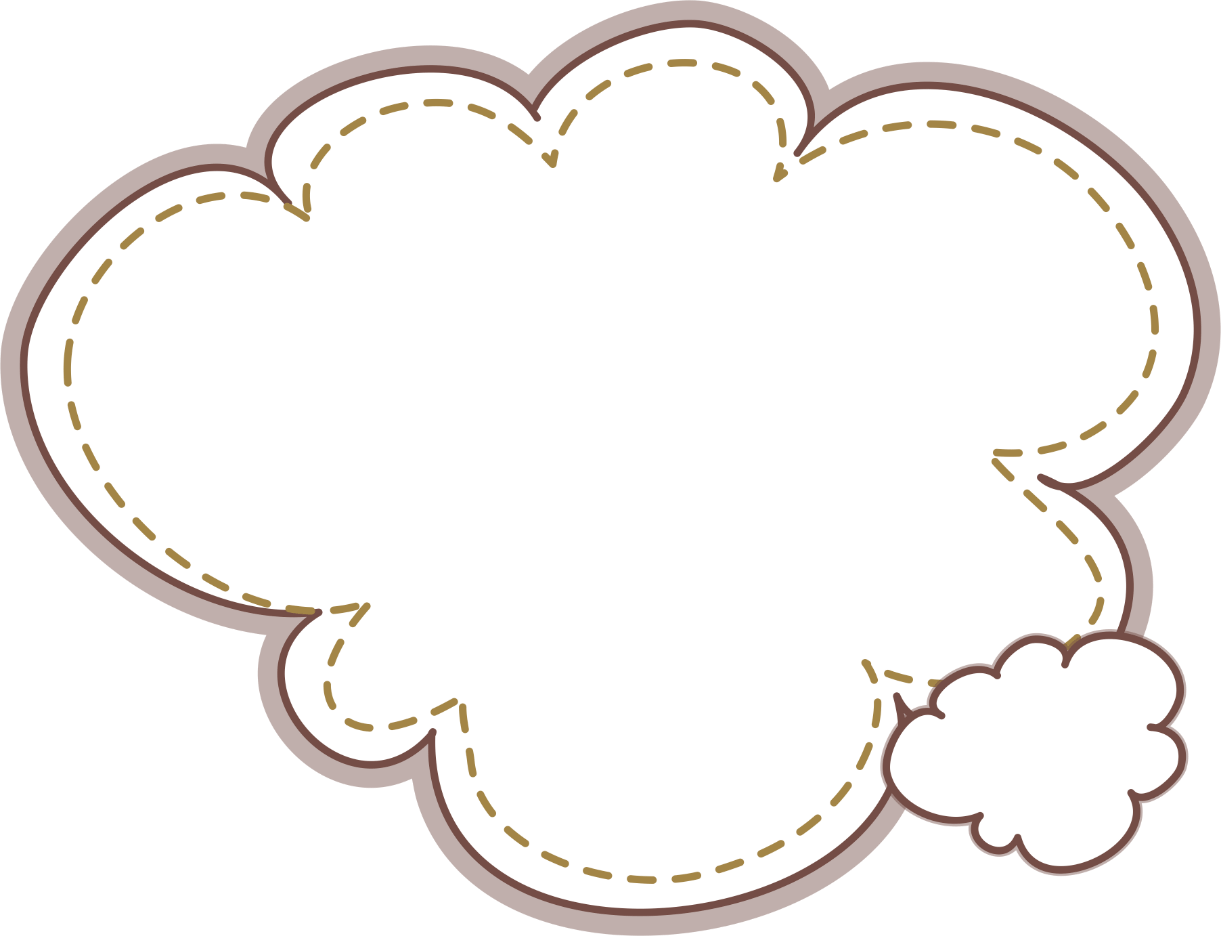 KHỞI ĐỘNG
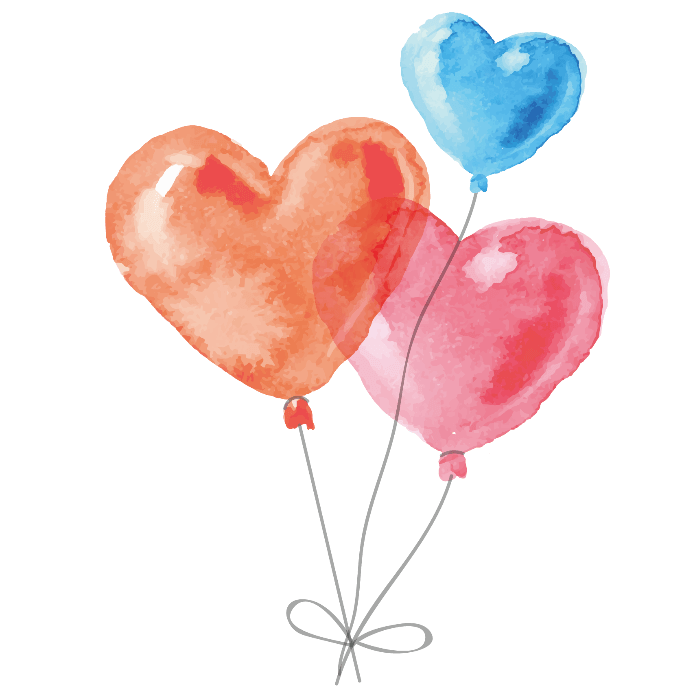 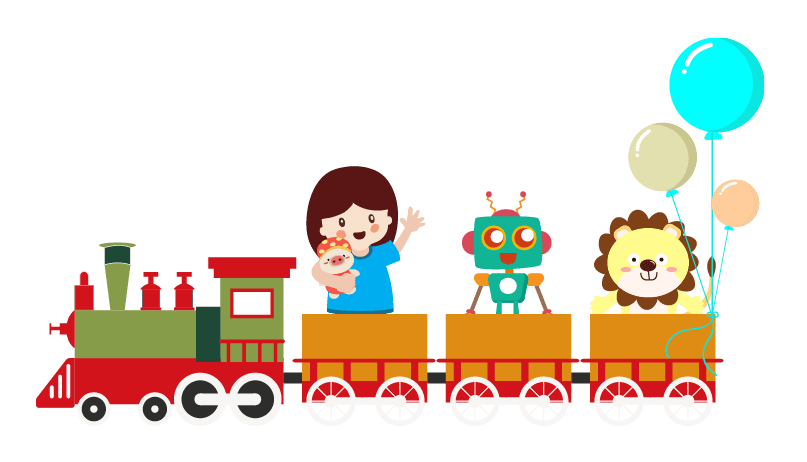 53
63
A
45
B
54
d
C
A
KHỞI ĐỘNG
Câu 1. Nước ta có bao nhiêu dân tộc
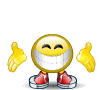 5
3
4
2
0
1
Tày
Kinh
Thái
C
A
B
B
KHỞI ĐỘNG
Câu 2. Dân tộc nào có số dân đông nhất
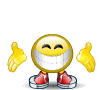 5
3
4
2
0
1
Không đồng đều
Tương đối đồng đều
Đồng đều
A
B
C
A
KHỞI ĐỘNG
Câu 3. Phân bố dân cư ở nước ta
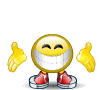 5
3
4
2
0
1
Cả hai ý trên
Ở đồng bằng
Ở miền núi
B
B
C
A
KHỞI ĐỘNG
Câu 4. Dân cư tập trung đông đúc
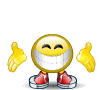 5
3
4
2
0
1
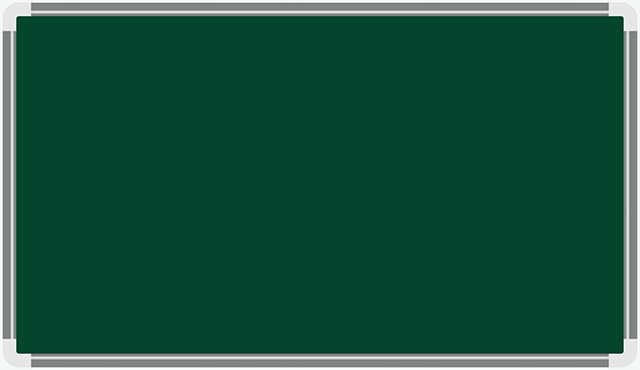 Địa lí
Tiết 10 : Nông nghiệp
[Speaker Notes: GV giới thiệu lại về phần mềm paint]
Địa lí
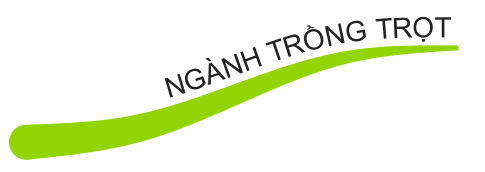 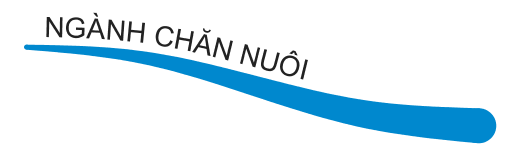 Tiết 10: Nông nghiệp
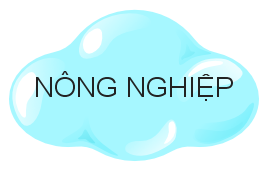 Địa lí
Tiết 10: Nông nghiệp
1. Ngành trồng trọt:
Nghành trồng trọt có vai trò như thế nào trong nông nghiệp nước ta?
Đọc thầm đoạn: ‘‘Trong nông nghiệp.... sản xuất nông nghiệp’’.
1. Ngành trồng trọt:
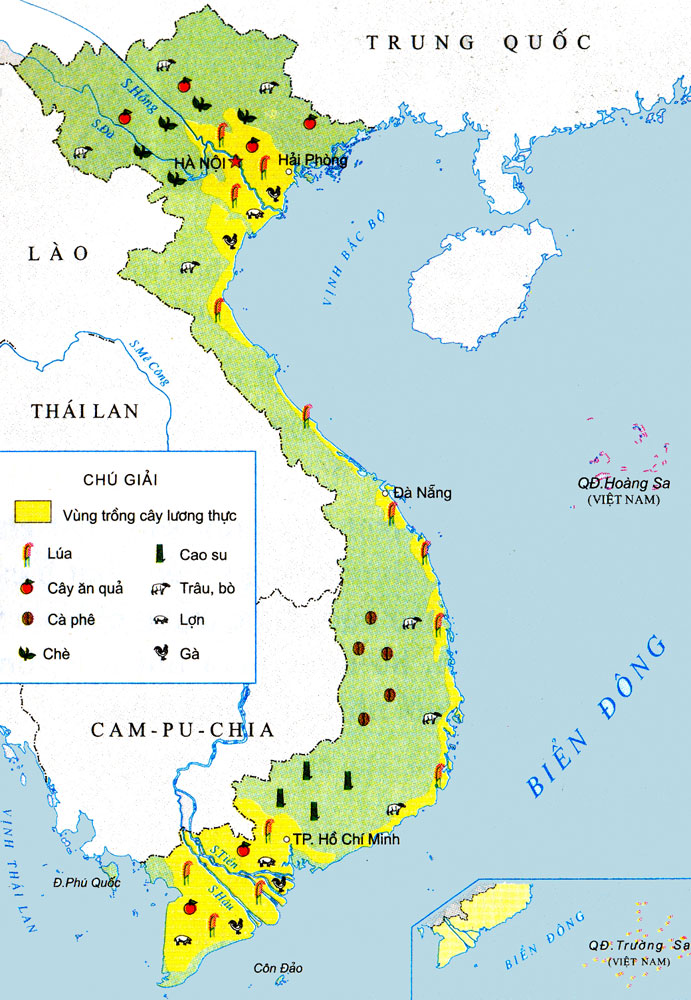 Địa lí
Quan sát lược đồ và dựa vào vốn hiểu biết của các em
Tiết 10: Nông nghiệp
Thảo luận nhóm 4
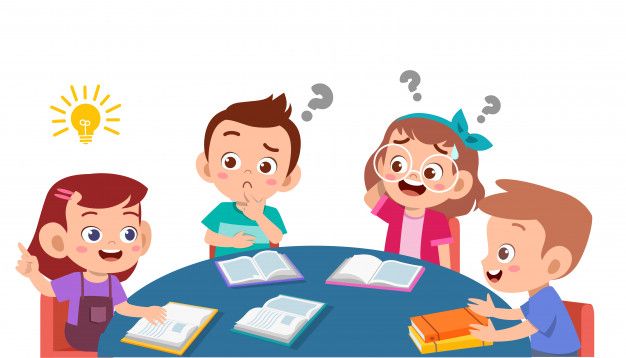 Hãy kể tên một số loại 
cây trồng ở nước ta?
Lược đồ nông nghiệp
1. Ngành trồng trọt:
Cây 
lương 
thực
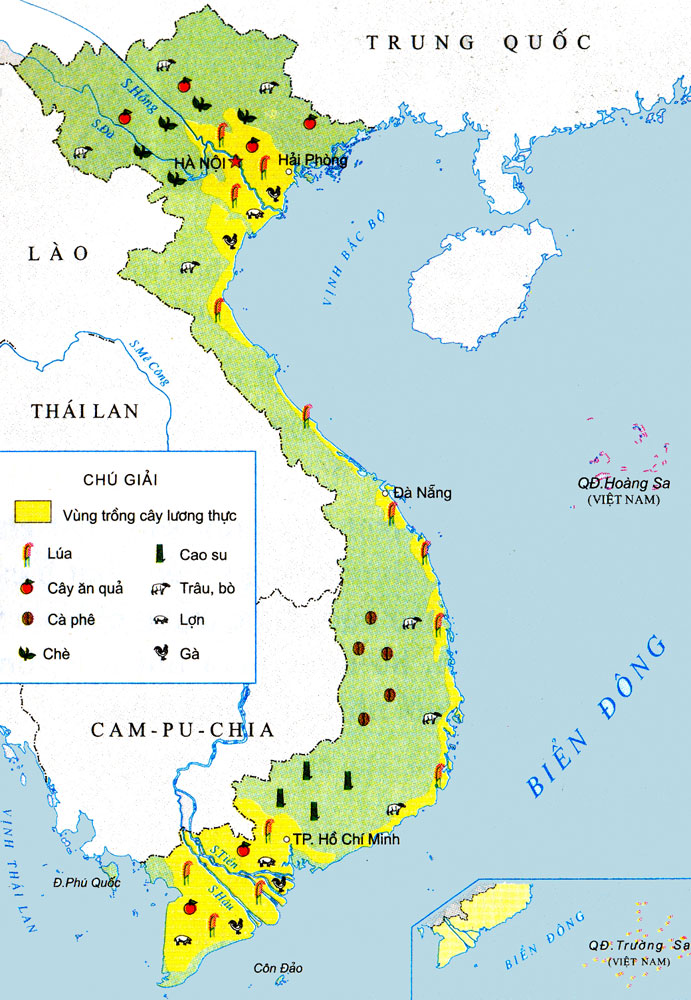 Địa lí
Tiết 10: Nông nghiệp
Cây 
ăn 
quả
Cây trồng
Cây 
công 
nghiệp
Lược đồ nông nghiệp
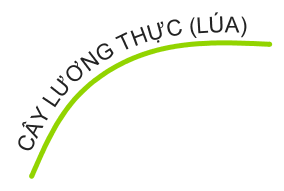 Địa lí
Tiết 10: Nông nghiệp
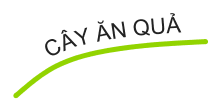 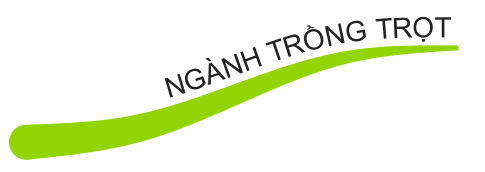 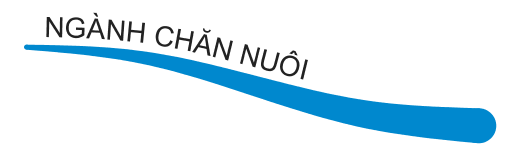 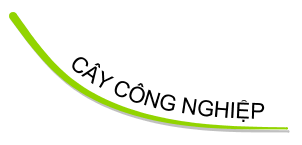 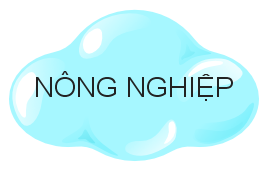 1/ Ngành trồng trọt:
Địa lí
Quan sát Hình 1 SGK/87 để hoàn thành phiếu bài tập sau:
Tiết 10: Nông nghiệp
PHIẾU BÀI TẬP:
  Em hãy kể tên một số cây trồng ở nước ta:
- Cây lương thực: ………………………………………………
- Cây ăn quả: ……………………………………………………
 Cây công nghiệp: ………………………………………………
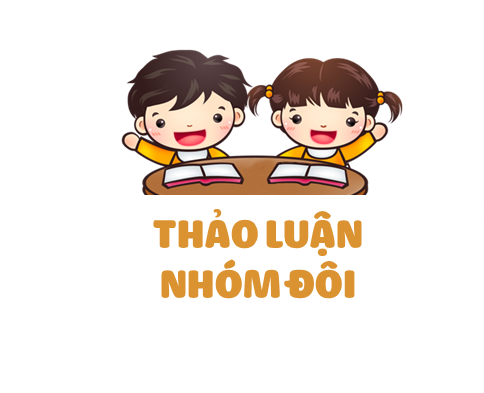 1. Ngành trồng trọt:
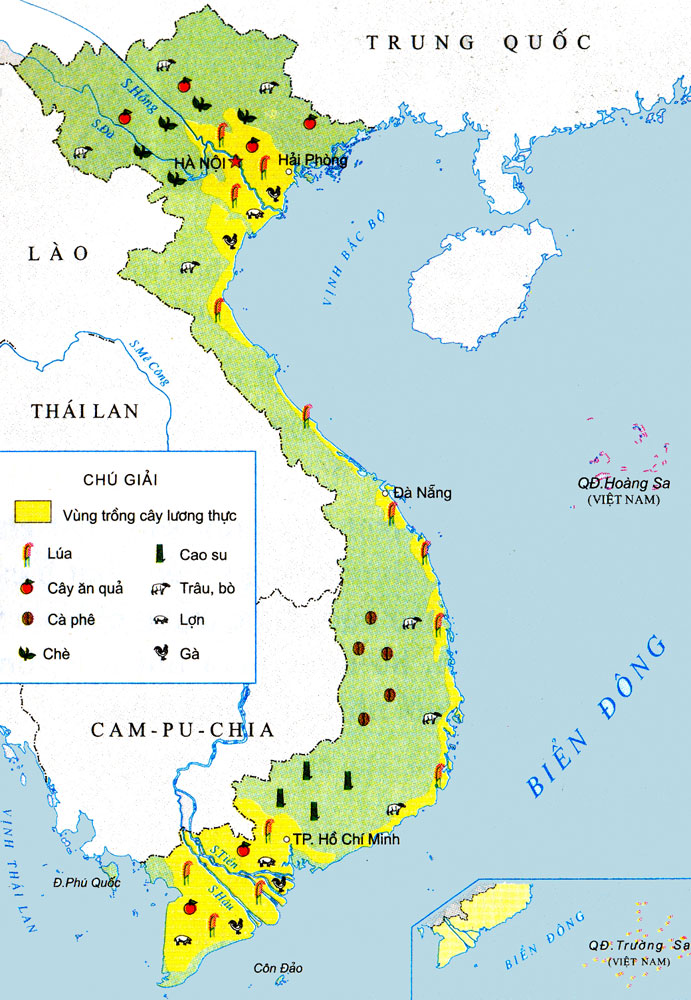 Lúa
Lúa, ngô,
khoai, sắn…
Địa lí
Cây 
lương 
thực
Tiết 10: Nông nghiệp
Cam, nhãn,
chuối, mít,
vải, dừa, …
Cây 
ăn 
quả
Cây trồng
Cà phê, chè,
cao su, mía,
hồ tiêu, …
Cây 
công 
nghiệp
Lược đồ nông nghiệp
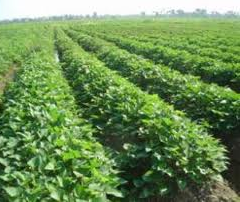 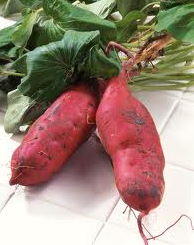 Cây khoai lang
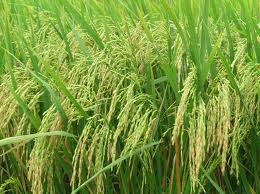 Cây lương thực
Cây lúa gạo
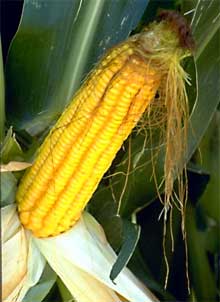 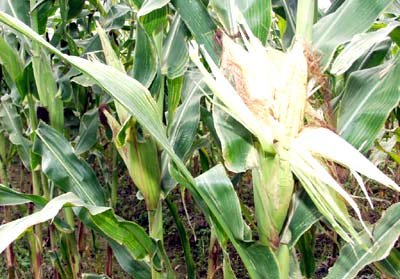 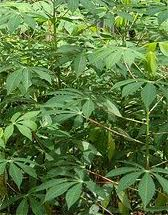 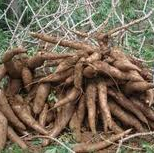 Cây sắn(mì)
Cây ngô(bắp)
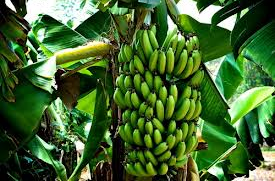 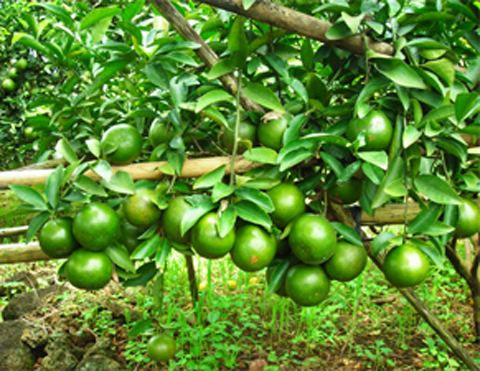 Cây
ăn quả
Cây chuối
Cây cam
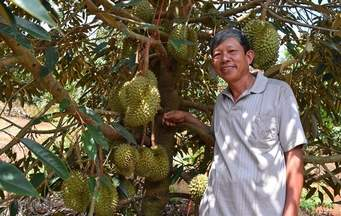 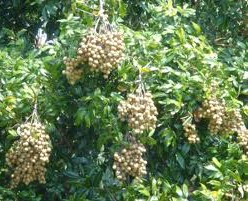 Cây sầu riêng
Cây nhãn
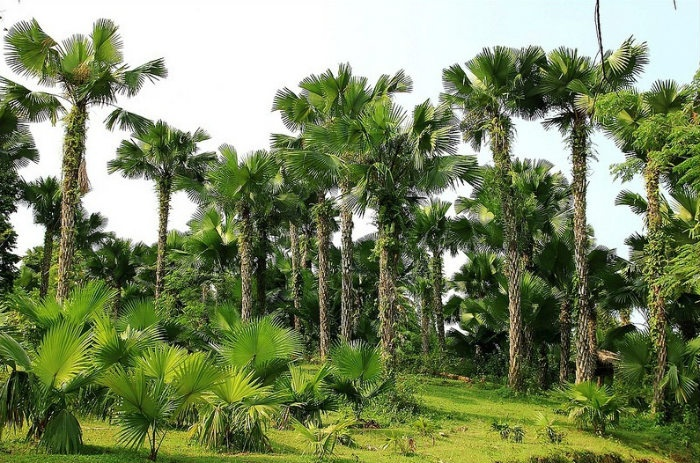 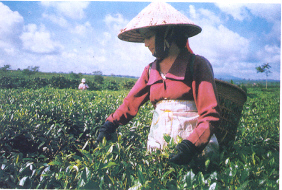 Cây cọ
Cây chè
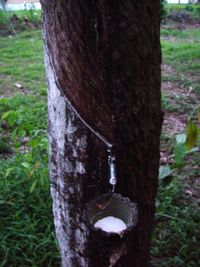 CÂY CÔNG NGHIỆP
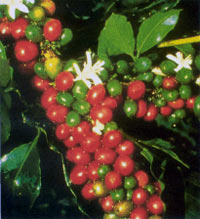 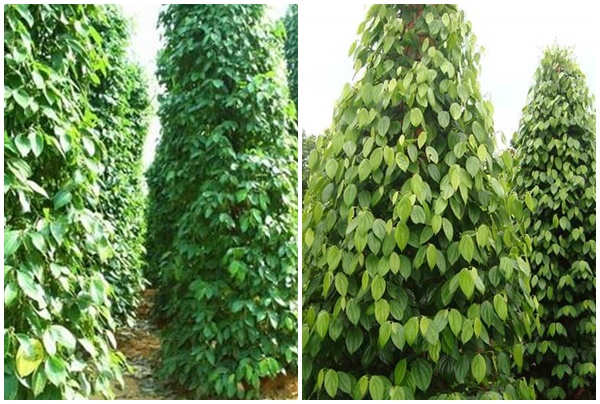 Cây cà phê
Cây cao su
1. Ngành trồng trọt:
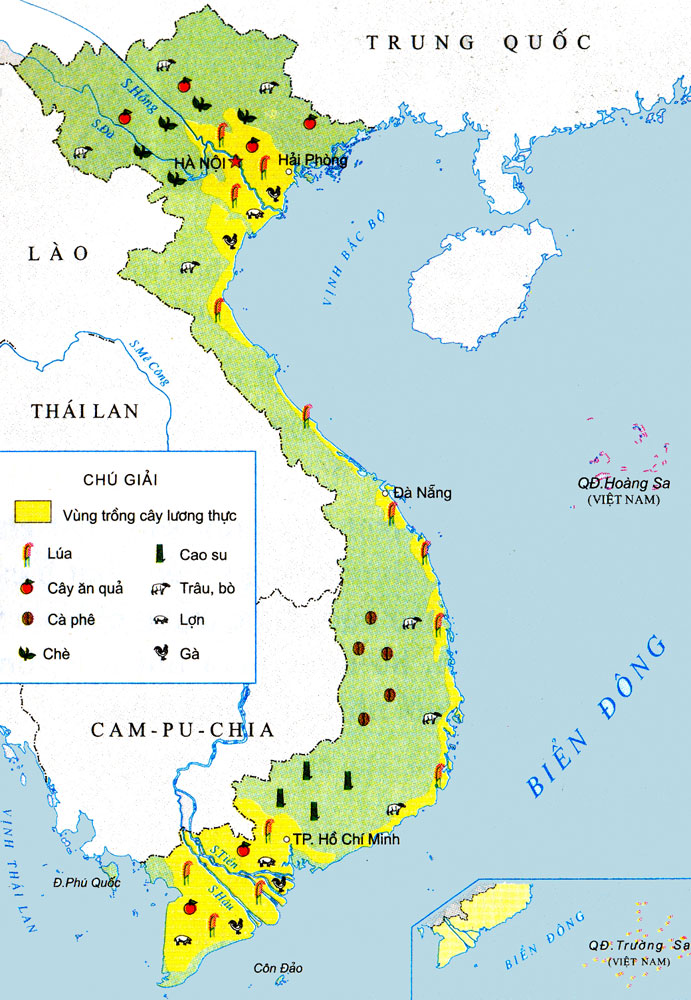 Địa lí
Tiết 10: Nông nghiệp
? Quan sát lược đồ nông nghiệp Việt Nam, hãy cho biết lúa gạo,cây ăn quả, cây công nghiệp lâu năm được trồng chủ yếu ở vùng núi và cao nguyên hay đồng bằng.
Lược đồ nông nghiệp
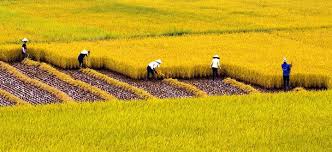 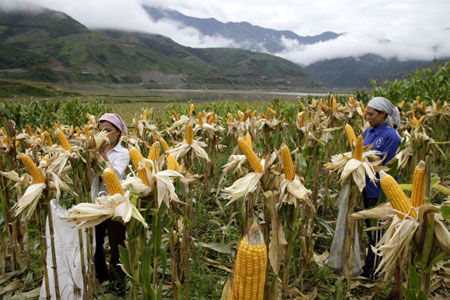 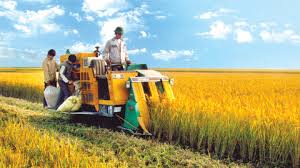 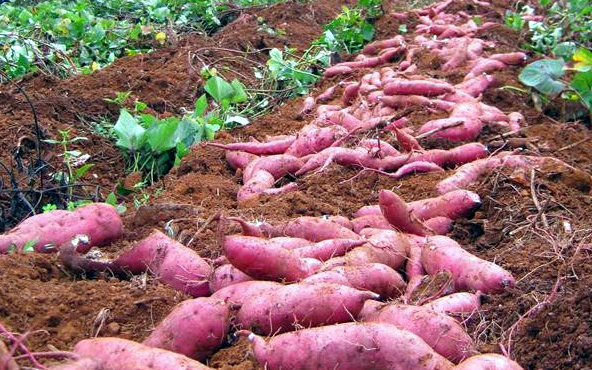 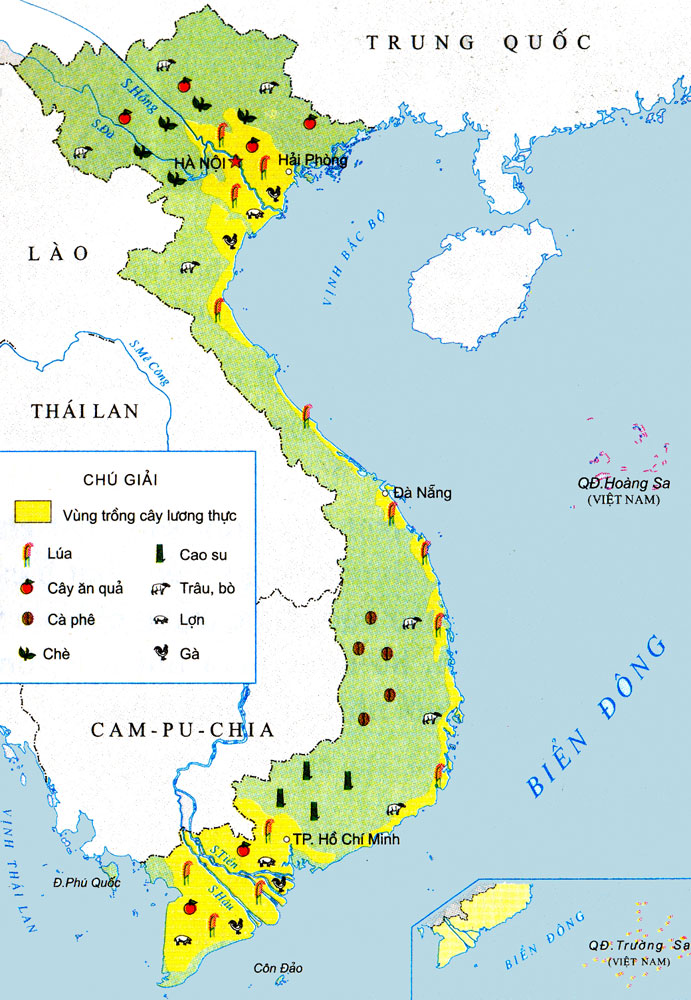 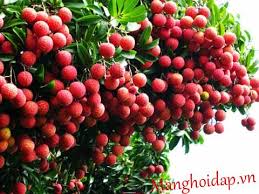 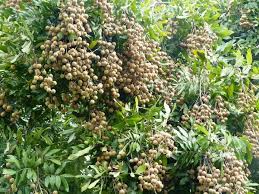 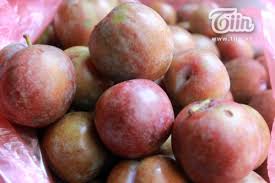 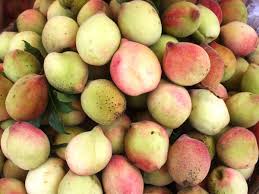 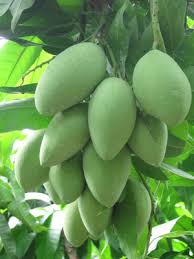 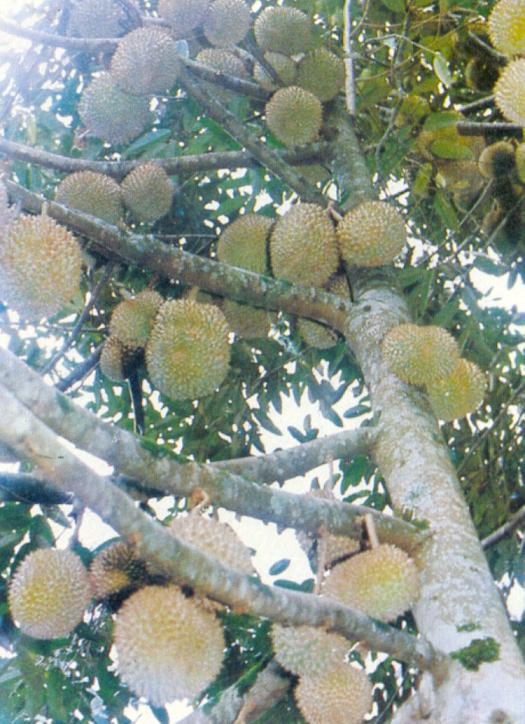 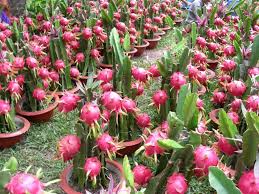 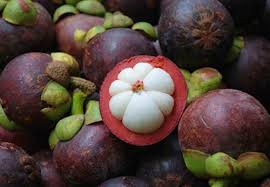 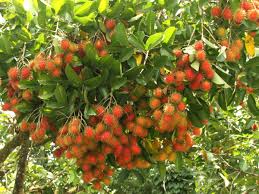 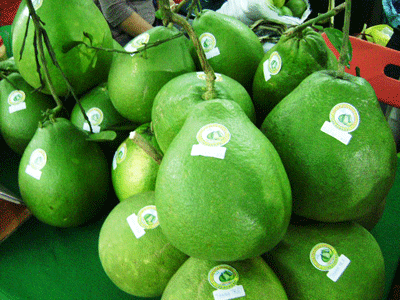 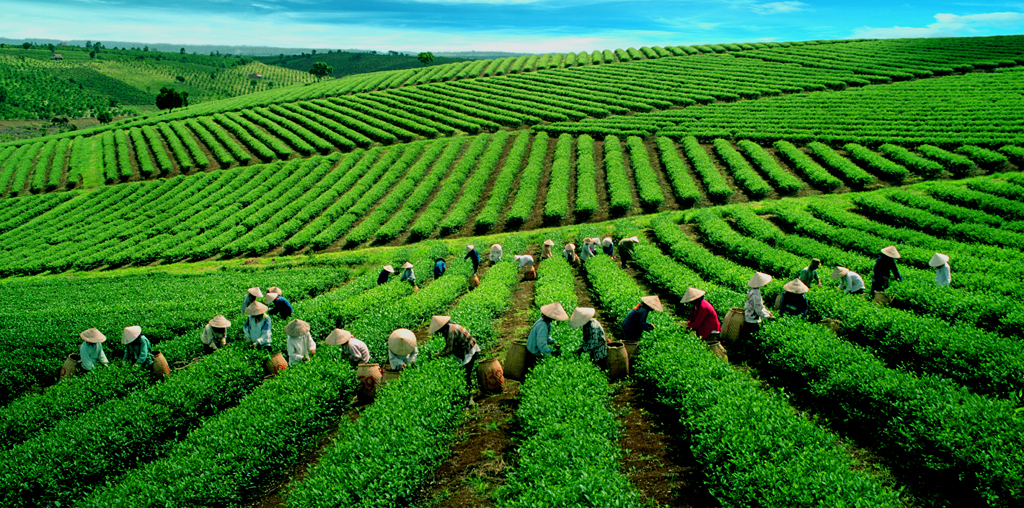 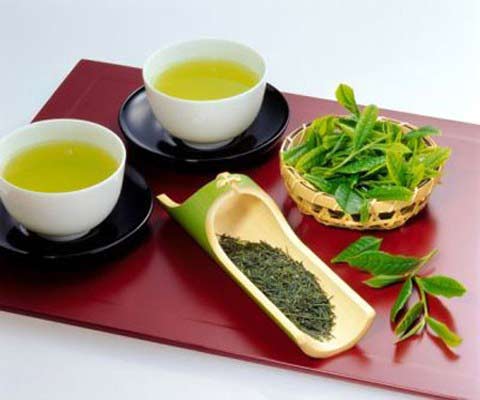 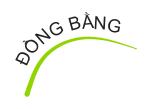 Địa lí
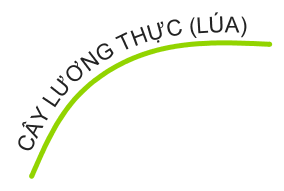 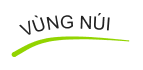 Tiết 10: Nông nghiệp
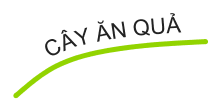 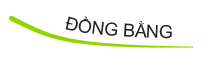 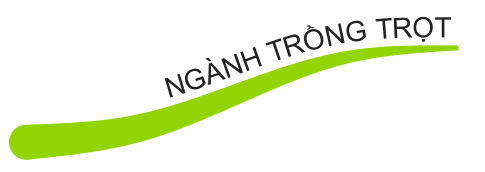 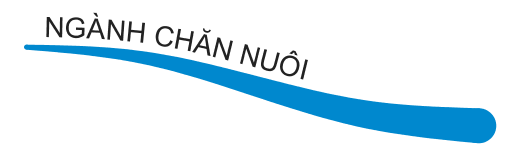 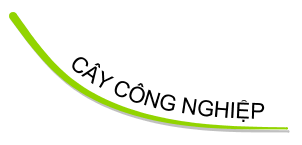 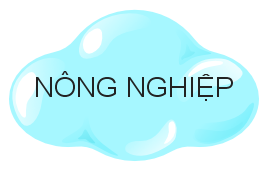 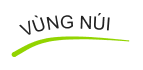 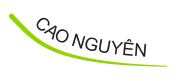 2. Ngành chăn nuôi:
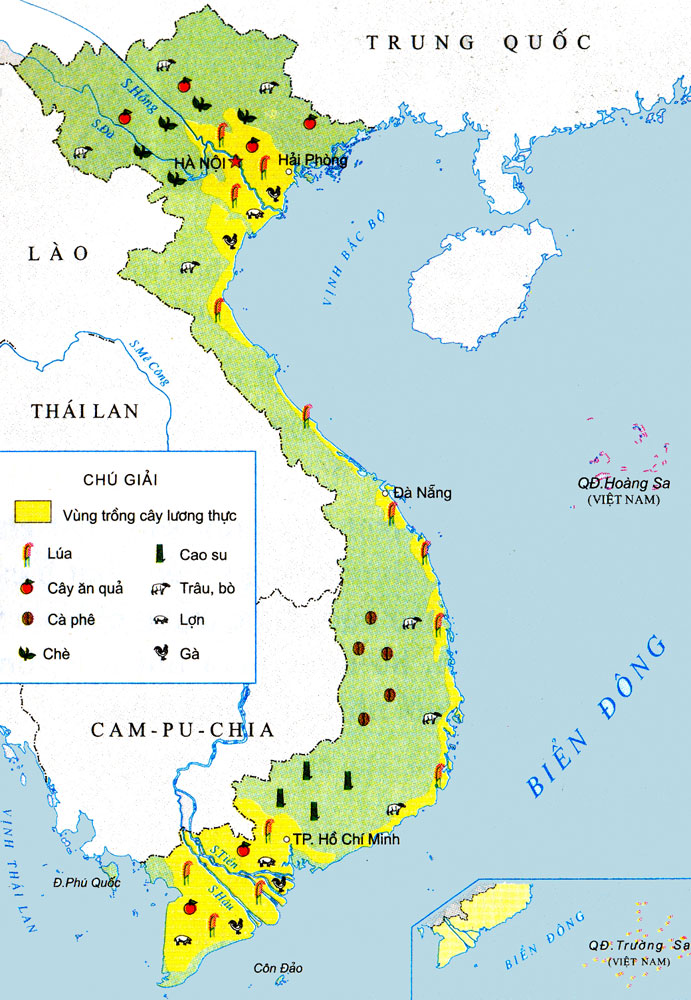 Địa lí
Quan sát lược đồ và dựa vào vốn hiểu biết của các em
Tiết 10: Nông nghiệp
Hãy kể tên một số loại 
vật nuôi ở nước ta?
Lược đồ nông nghiệp
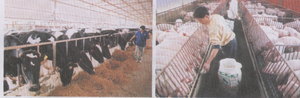 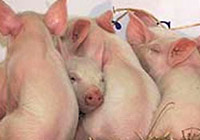 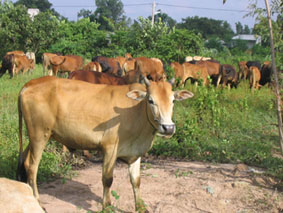 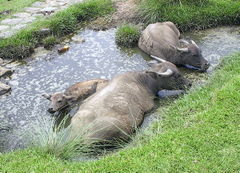 CHĂN NUÔI GIA SÚC
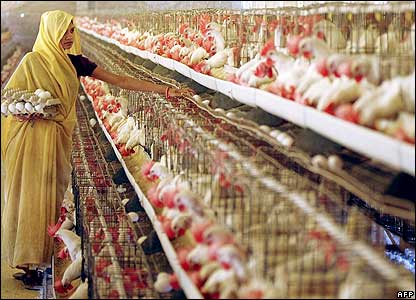 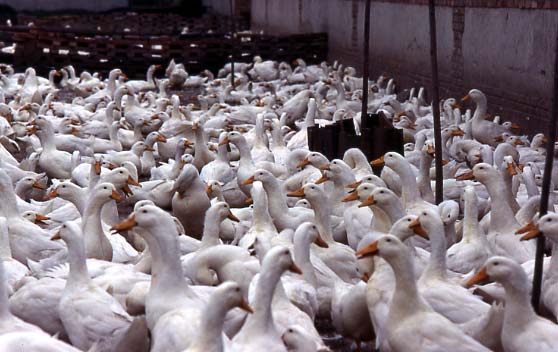 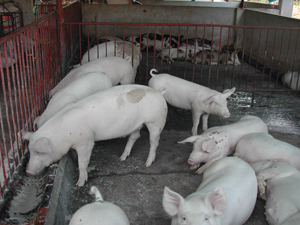 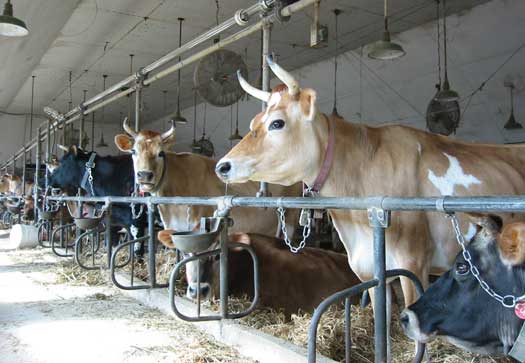 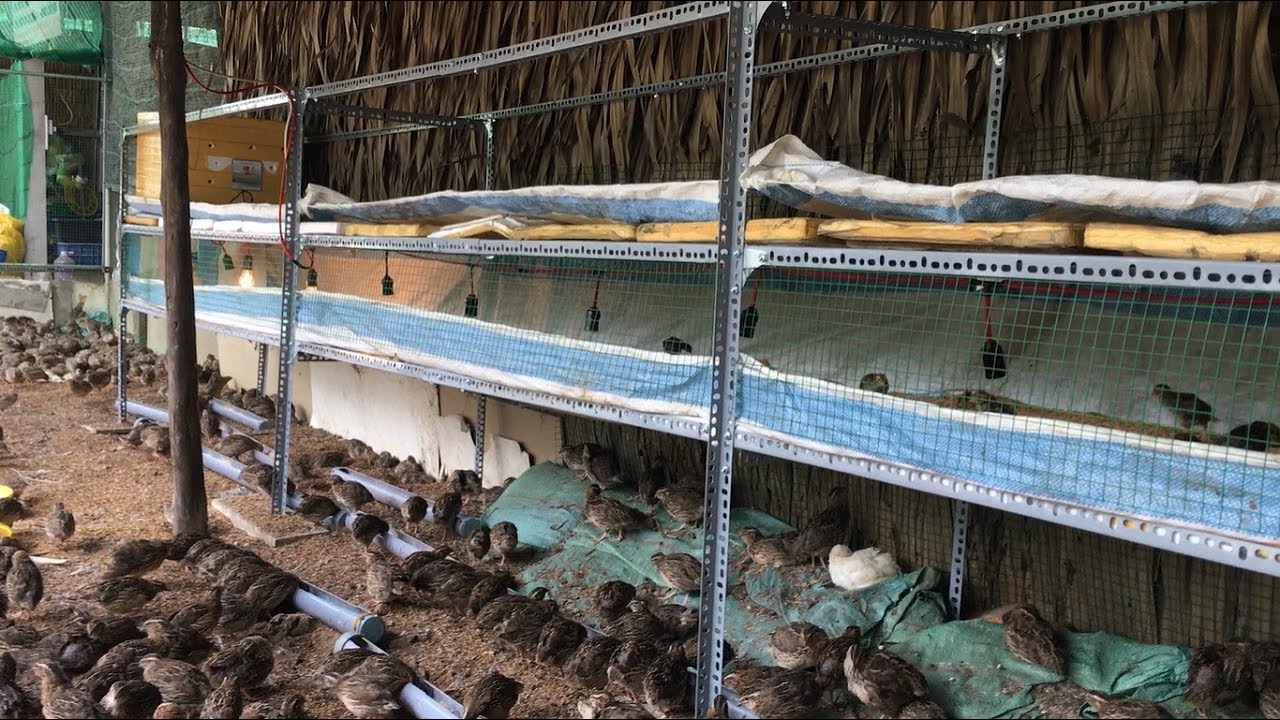 CHĂN NUÔI GIA CẦM
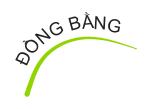 Địa lí
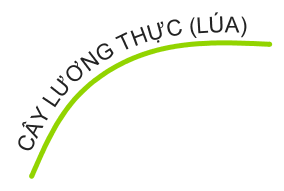 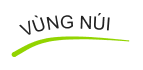 Tiết 10: Nông nghiệp
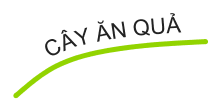 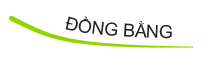 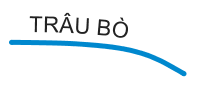 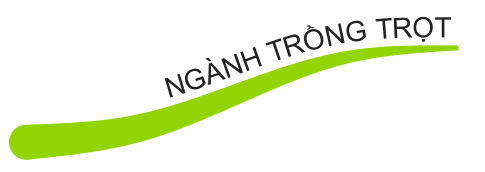 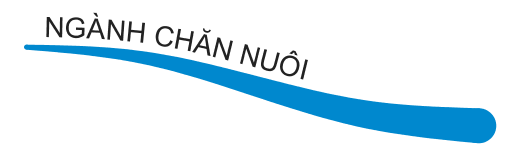 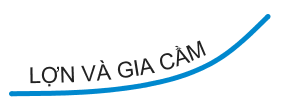 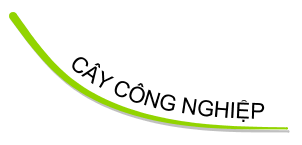 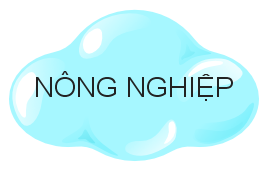 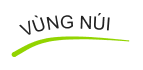 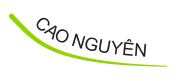 2. Ngành chăn nuôi:
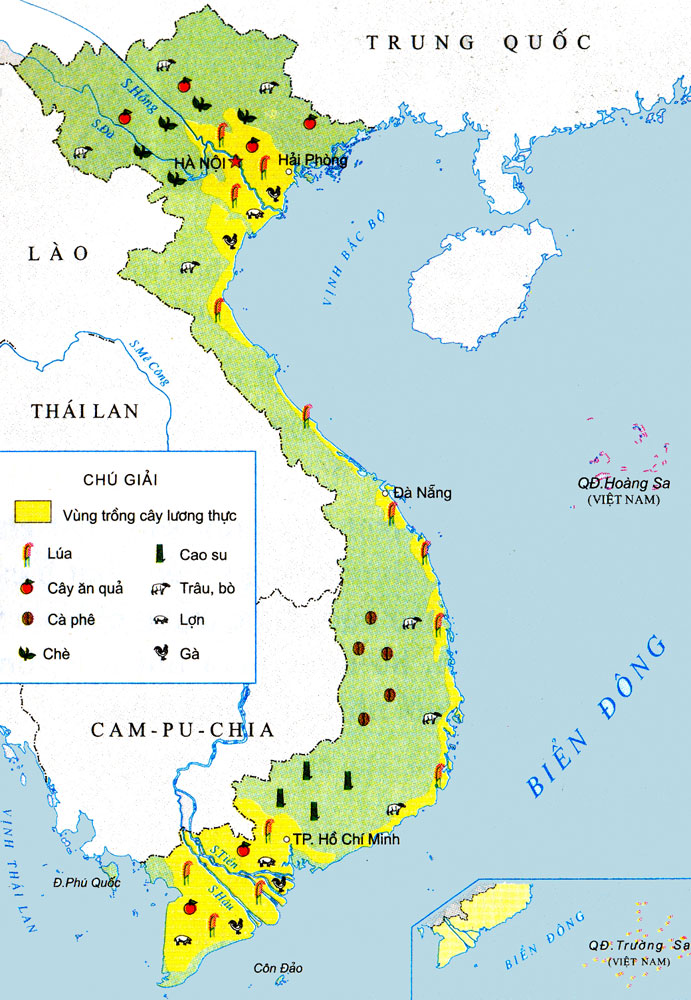 Địa lí
? Dựa vào lược đồ nông nghiệp Việt Nam em hãy cho biết trâu, bò, lợn, gia cầm được nuôi nhiều ở vùng núi hay đồng bằng?
Tiết 10: Nông nghiệp
Trâu, bò được nuôi nhiều ở  vùng núi .
- Lợn và gia cầm được nuôi nhiều ở đồng bằng
Lược đồ nông nghiệp
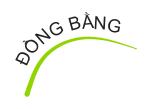 Địa lí
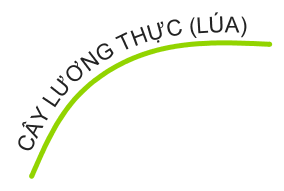 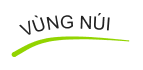 Tiết 10: Nông nghiệp
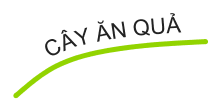 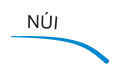 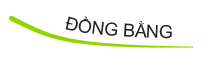 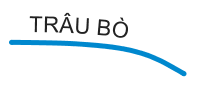 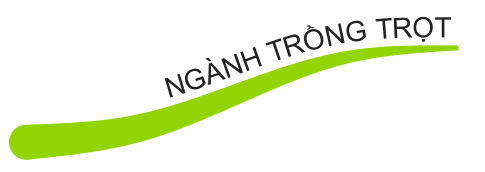 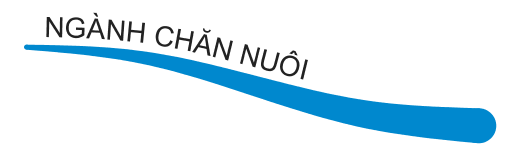 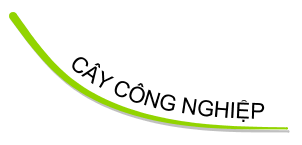 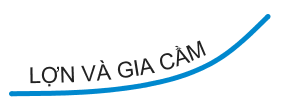 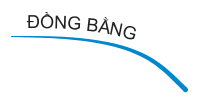 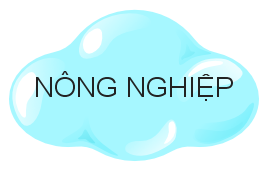 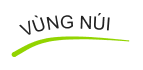 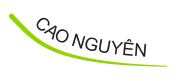 Ghi nhớ:
Địa lí
Trồng trọt là ngành sản xuất chính trong nông nghiệp. Lúa gạo được trồng nhiều nhất ở các đồng bằng; cây công nghiệp lâu năm được trồng nhiều ở vùng núi và cao nguyên. Trâu, bò được nuôi nhiều ở vùng núi; lợn và gia cầm được nuôi nhiều ở đồng bằng.
Tiết 10: Nông nghiệp
TRÒ CHƠI ĐÚNG / SAI
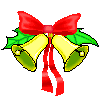 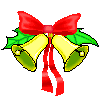 Đ
Trồng trọt là ngành sản xuất chính trong nông nghiệp nước ta.
S
Cà phê là loại cây được trồng nhiều nhất ở nước ta.
Cây trồng nước ta chủ yếu là cây xứ nóng.
Đ
S
Lợn, gà, vịt được nuôi nhiều ở vùng núi.
S
Chăn nuôi đóng góp ¾ giá trị sản xuất nông nghiệp của nước ta.
Nông nghiệp
2. Ngành chăn nuôi:
? Nhờ đâu ngành chăn nuôi nước ta ngày càng phát triển?
Nguồn thức ăn đảm bảo
Nuôi được nhiều 
trâu, bò, lợn, gà, vịt 
và các loại gia súc,
gia cầm khác.
Ngành chăn nuôi
 phát triển ổn định, 
vững chắc.
Nhu cầu sử dụng thịt,
trứng, sữa của người
dân tăng.
Phòng chống dịch bệnh
cho gia súc, gia cầm